Principles of Micro Economics, Ninth EditionN. Gregory Mankiw
1
[Speaker Notes: N. Gregory Mankiw Principles Of Micro EconomicsNinth Edition]
Chapter 5
Elasticity and Its Application
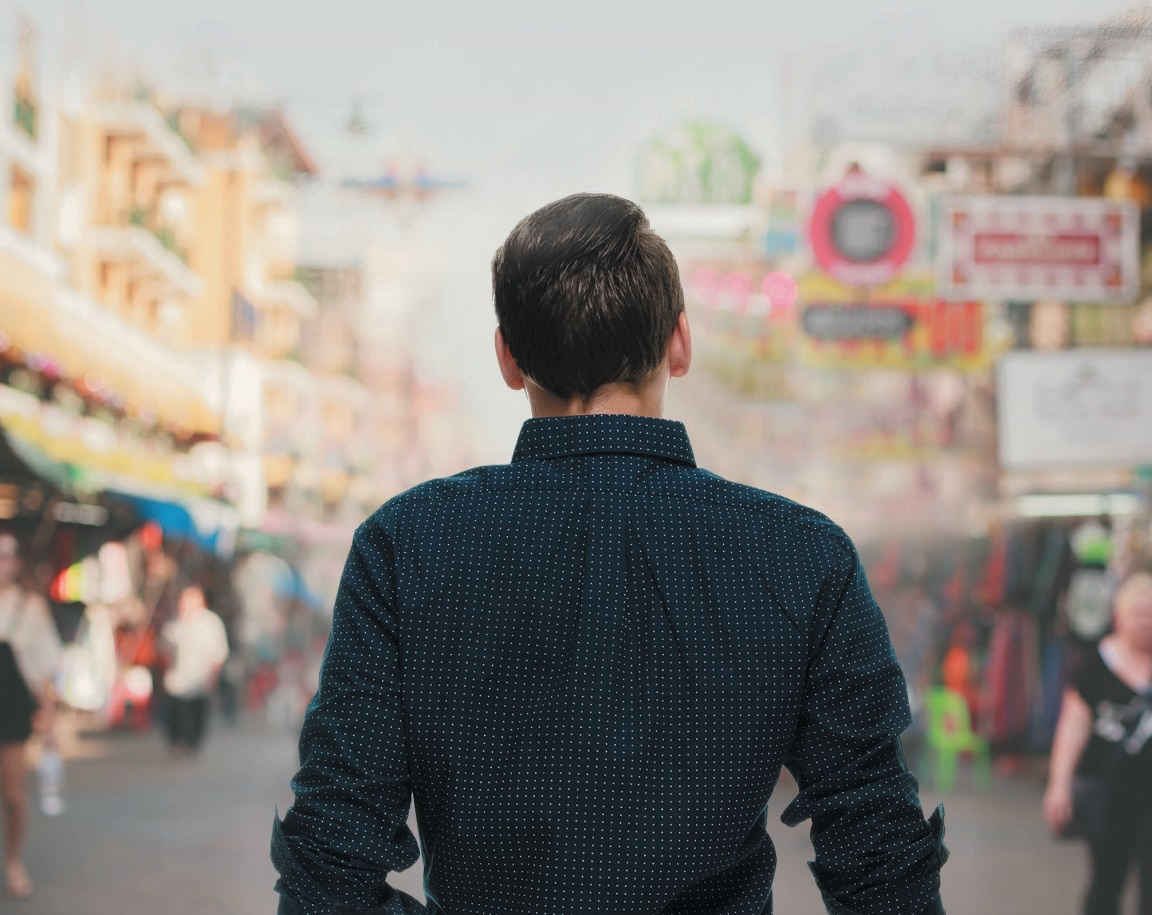 2
The Elasticity of Demand, Part 1
Elasticity
Measure of the responsiveness of quantity demanded or quantity supplied
To a change in one of its determinants
Price elasticity of demand
How much the quantity demanded of a good responds to a change in the price of that good
3
The Elasticity of Demand, Part 2
Price elasticity of demand
Percentage change in quantity demanded divided by the percentage change in price
Elastic demand
Quantity demanded responds substantially to changes in price
Inelastic demand
Quantity demanded responds only slightly to changes in price
4
The Elasticity of Demand, Part 3
Determinants of price elasticity of demand
Availability of close substitutes
Goods with close substitutes: more elastic demand
Necessities versus luxuries
Necessities: inelastic demand
Luxuries: elastic demand
5
The Elasticity of Demand, Part 4
Determinants of price elasticity of demand
Definition of the market
Narrowly defined markets: more elastic demand
Time horizon
Demand is more elastic over longer time horizons
6
The Elasticity of Demand, Part 5
Computing the price elasticity of demand
Percentage change in quantity demanded divided by percentage change in price
Use absolute value (drop the minus sign)
Midpoint method
Two points: (Q1, P1) and (Q2, P2)
7
The Elasticity of Demand, Part 6
Variety of demand curves
Demand is elastic
Price elasticity of demand > 1
Demand is inelastic
Price elasticity of demand < 1
Demand has unit elasticity
Price elasticity of demand = 1
8
The Elasticity of Demand, Part 7
Variety of demand curves
Demand is perfectly inelastic
Price elasticity of demand = 0
Demand curve is vertical
Demand is perfectly elastic
Price elasticity of demand = infinity
Demand curve is horizontal
The flatter the demand curve
The greater the price elasticity of demand
9
Figure 1 The Price Elasticity of Demand (a, b)
Perfectly Inelastic Demand: 
Elasticity Equals 0
(b) Inelastic Demand: Elasticity Is Less Than 1
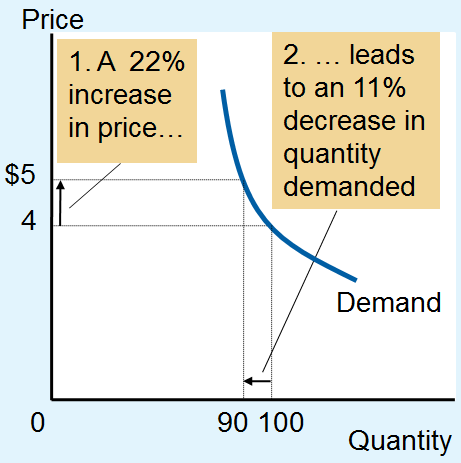 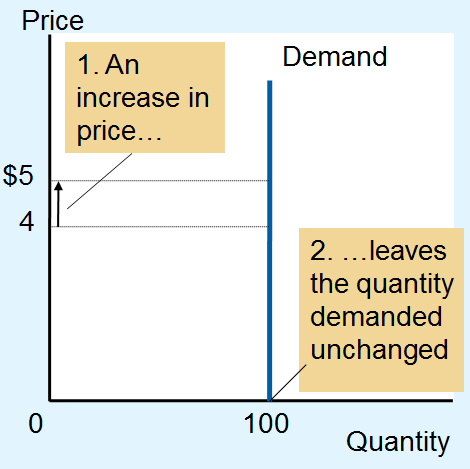 The price elasticity of demand determines whether the demand curve is steep or flat.
Note that all percentage changes are calculated using the midpoint method.
10
Figure 1 The Price Elasticity of Demand (c)
(c) Unit Elastic Demand: Elasticity Equals 1
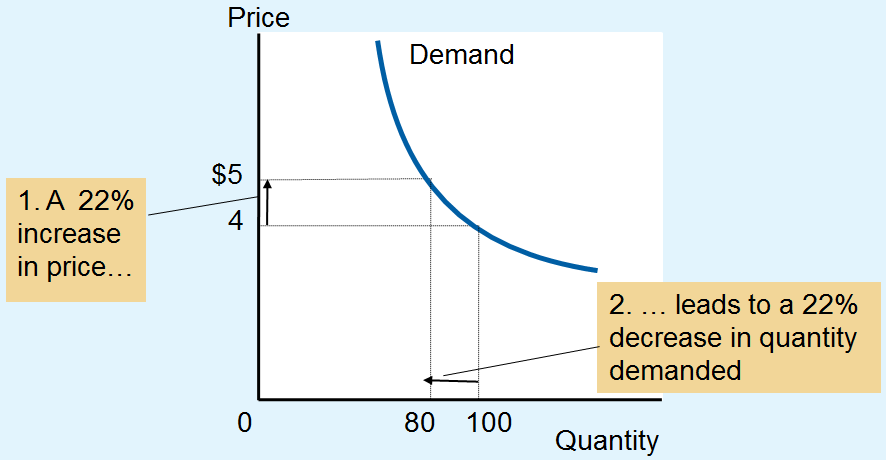 The price elasticity of demand determines whether the demand curve is steep or flat.
Note that all percentage changes are calculated using the midpoint method.
11
Figure 1 The Price Elasticity of Demand (d, e)
(d) Elastic demand: 
Elasticity > 1
(e) Perfectly elastic demand: 
Elasticity equals infinity
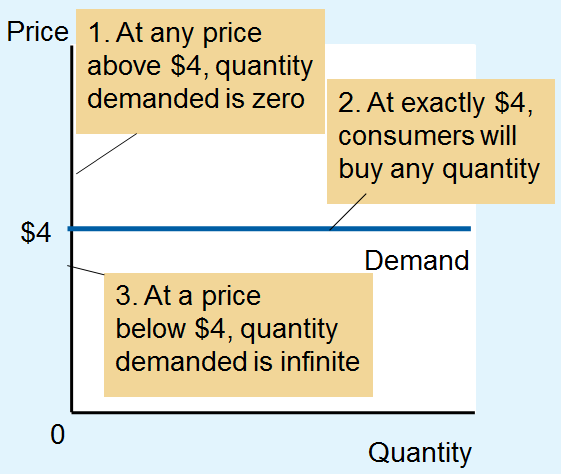 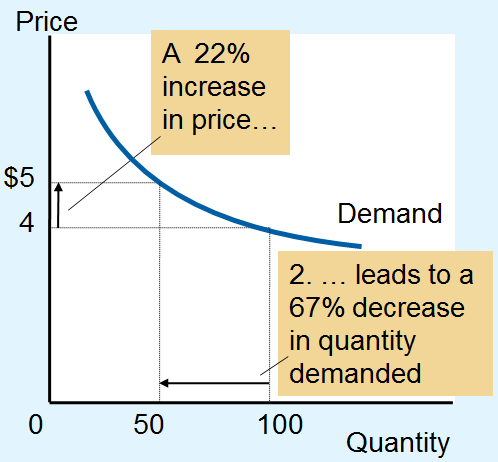 The price elasticity of demand determines whether the demand curve is steep or flat.
Note that all percentage changes are calculated using the midpoint method.
12
The Elasticity of Demand, Part 8
Total revenue, TR 
Amount paid by buyers and received by sellers of a good
Price of the good times the quantity sold (P × Q)
For a price increase
If demand is inelastic, TR increases
If demand is elastic, TR decreases
13
Figure 2 Total Revenue
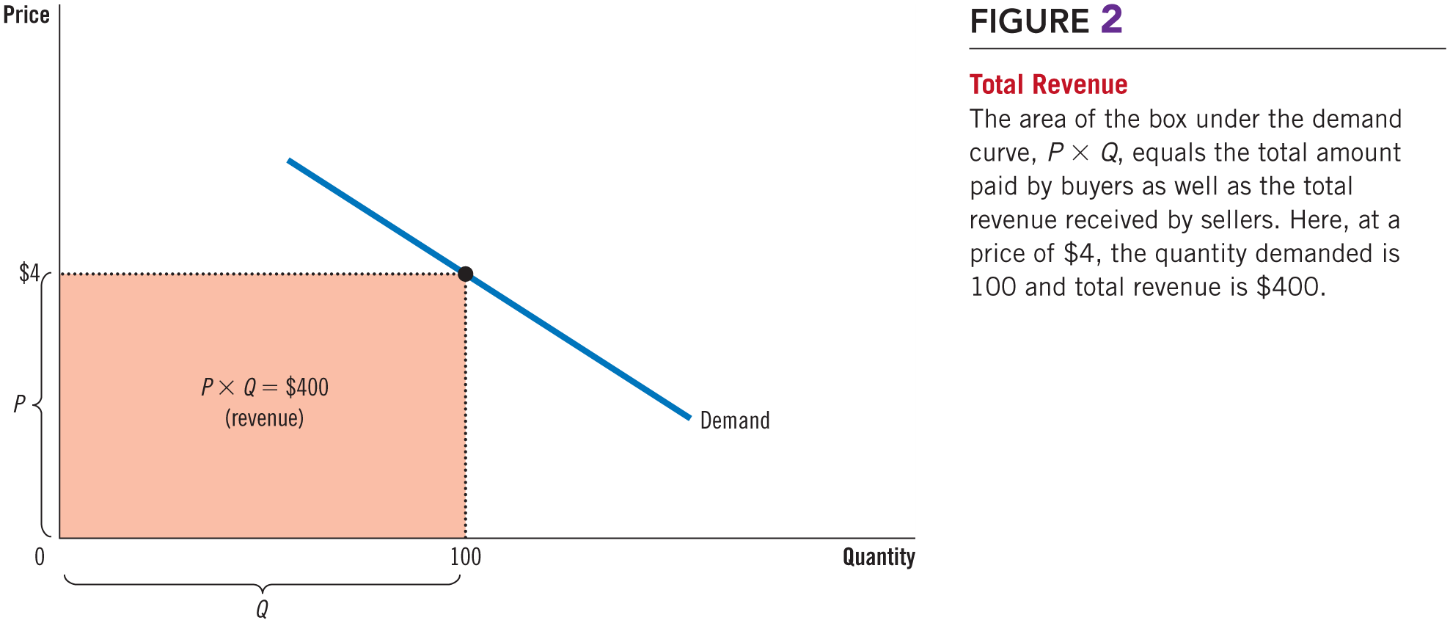 14
Figure 3 How Total Revenue Changes When Price 			Changes (a)
(a) The Case of Inelastic Demand
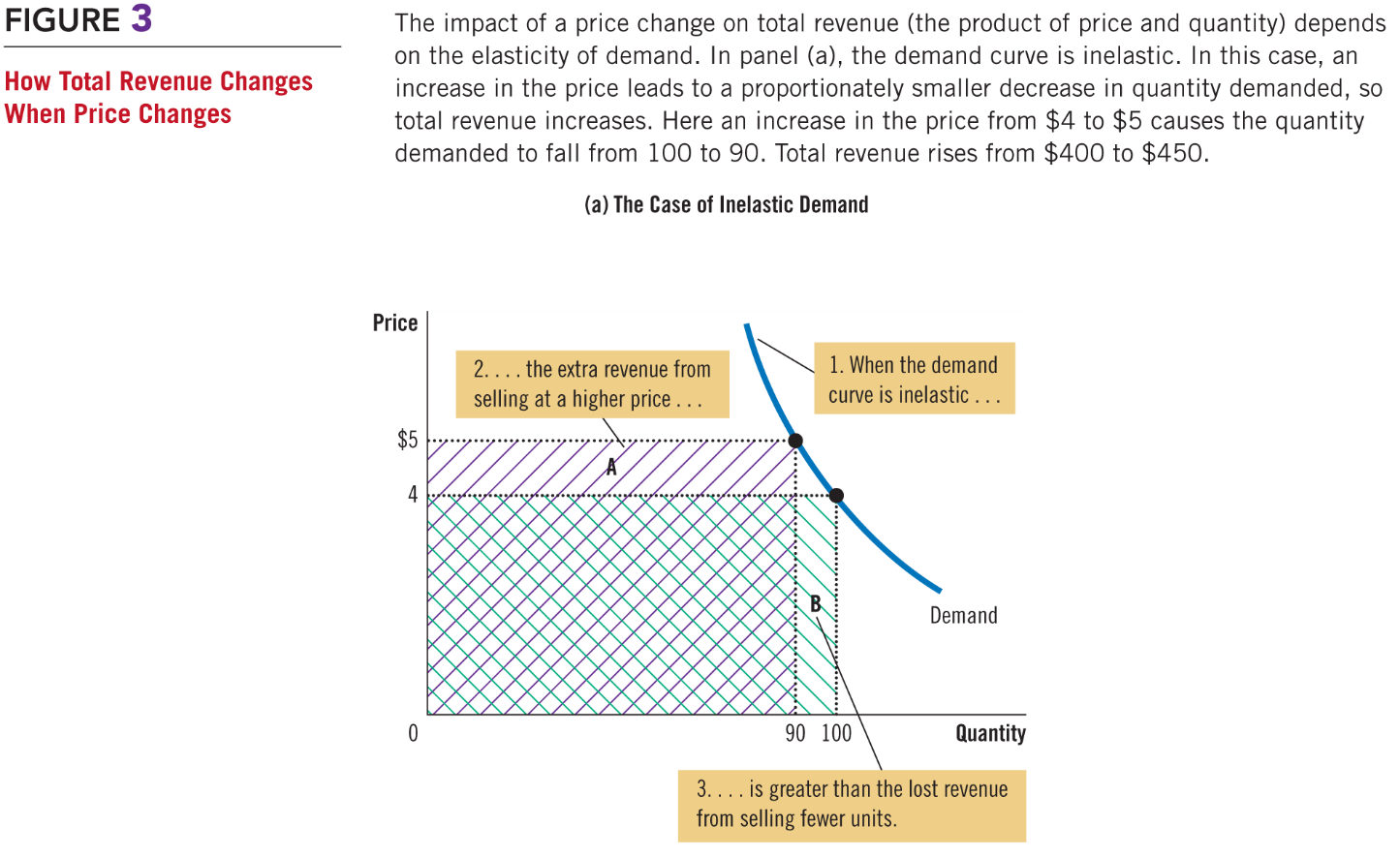 15
Figure 3 How Total Revenue Changes When Price 			Changes (b)
(b) The Case of Elastic Demand
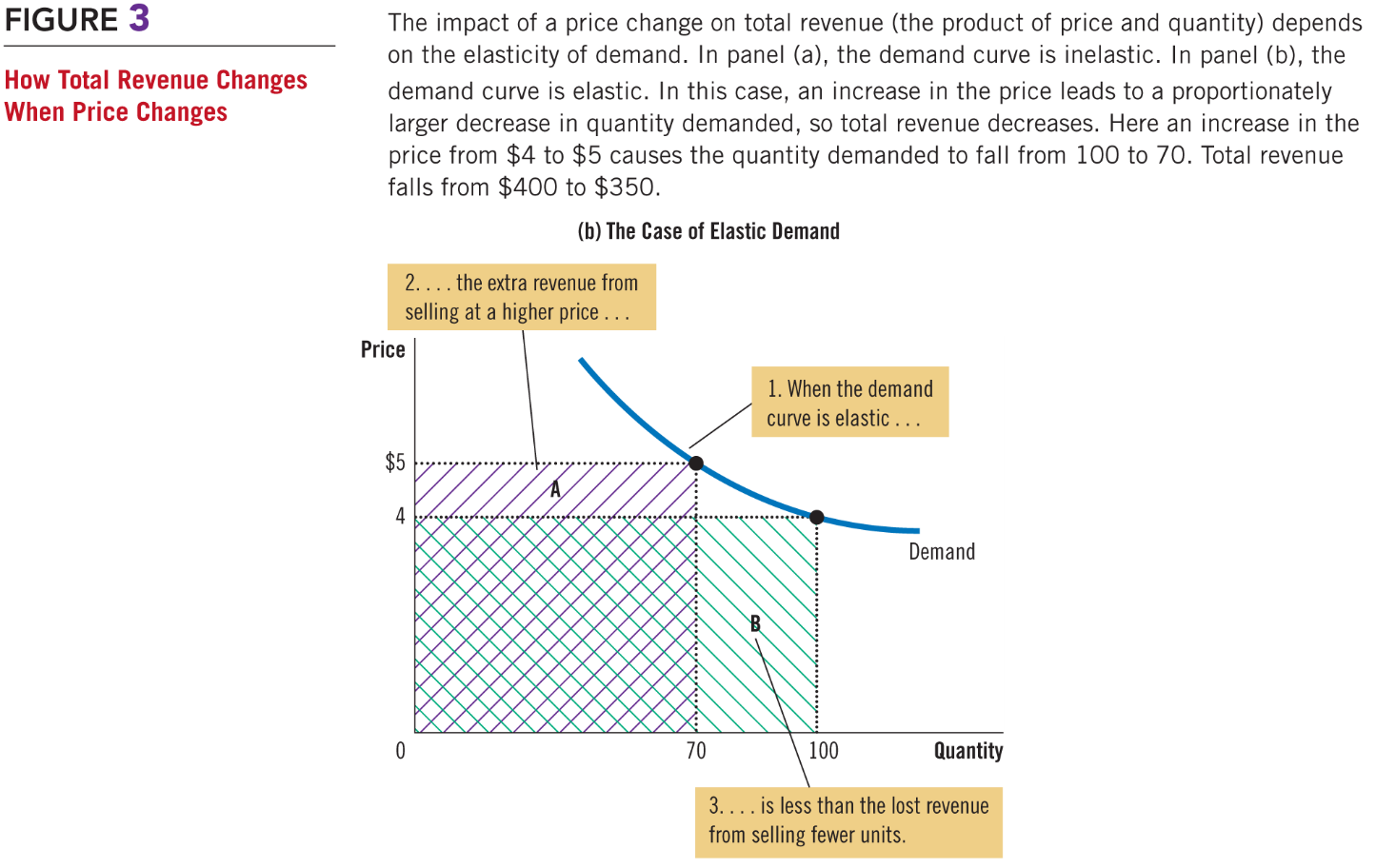 16
The Elasticity of Demand, Part 9
When demand is inelastic (elasticity < 1)
P and TR move in the same direction
If P ↑, TR also ↑
When demand is elastic (elasticity > 1)
P and TR move in opposite directions
If P ↑, TR ↓
If demand is unit elastic (elasticity = 1)
Total revenue remains constant when the price changes
17
The Elasticity of Demand, Part 10
Linear demand curve
Constant slope
Rise over run
Different price elasticities
Inelastic demand: points with low price and high quantity
Elastic demand: points with high price and low quantity
18
Figure 4 Elasticity along a Linear Demand Curve
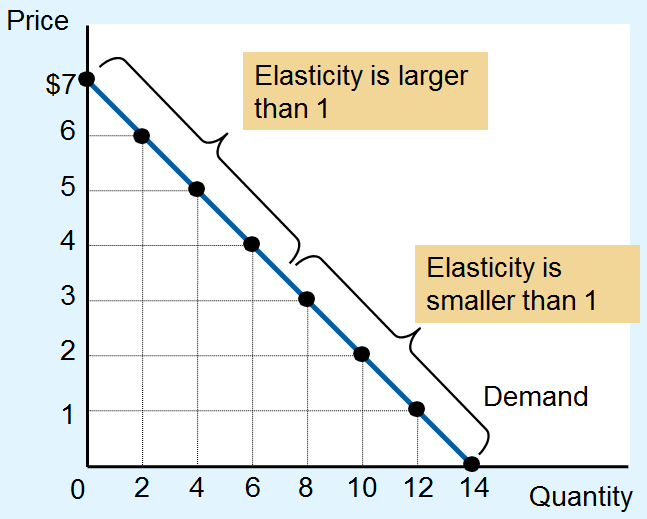 The slope of a linear demand curve is constant, but its elasticity is not. The price elasticity of demand is calculated using the demand schedule in the table and the midpoint method. 
At points with a low price and high quantity, the demand curve is inelastic. 
At points with a high price and low quantity, the demand curve is elastic.
19
Figure 4 Elasticity along a Linear Demand Curve
The slope of a linear demand curve is constant, but its elasticity is not. The price elasticity of demand is calculated using the demand schedule in the table and the midpoint method. At points with a low price and high quantity, the demand curve is inelastic. At points with a high price and low quantity, the demand curve is elastic.
20
The Elasticity of Demand, Part 11
Income elasticity of demand
How much the quantity demanded of a good responds to a change in consumers’ income
Percentage change in quantity demanded 
Divided by the percentage change in income
21
The Elasticity of Demand, Part 12
Normal goods
Positive income elasticity
Necessities
Smaller income elasticities
Luxuries
Large income elasticities
Inferior goods
Negative income elasticities
22
The Elasticity of Demand, Part 13
Cross-price elasticity of demand
How much the quantity demanded of one good responds to a change in the price of another good
Percentage change in quantity demanded of the first good
Divided by the percentage change in price of the second good
23
The Elasticity of Demand, Part 14
Substitutes
Goods typically used in place of one another
Positive cross-price elasticity
Complements
Goods that are typically used together
Negative cross-price elasticity
24
The Elasticity of Supply, Part 1
Price elasticity of supply
How much the quantity supplied of a good responds to a change in the price of that good
Percentage change in quantity supplied
Divided by the percentage change in price
Depends on the flexibility of sellers to change the amount of the good they produce
25
The Elasticity of Supply, Part 2
Elastic supply
Quantity supplied responds substantially to changes in the price
Inelastic supply
Quantity supplied responds only slightly to changes in the price
Determinant of price elasticity of supply
Time period
Supply is more elastic in the long run
26
The Elasticity of Supply, Part 3
Computing price elasticity of supply
Percentage change in quantity supplied divided by percentage change in price
Always positive 
Midpoint method
Two points: (Q1, P1) and (Q2, P2)
27
The Elasticity of Supply, Part 4
Variety of supply curves
Supply is unit elastic
Price elasticity of supply = 1
Supply is elastic
Price elasticity of supply > 1
Supply is inelastic
Price elasticity of supply < 1
28
The Elasticity of Supply, Part 5
Variety of supply curves
Supply is perfectly inelastic
Price elasticity of supply = 0
Supply curve is vertical
Supply is perfectly elastic
Price elasticity of supply = infinity
Supply curve is horizontal
29
Figure 5 The Price Elasticity of Supply (a, b)
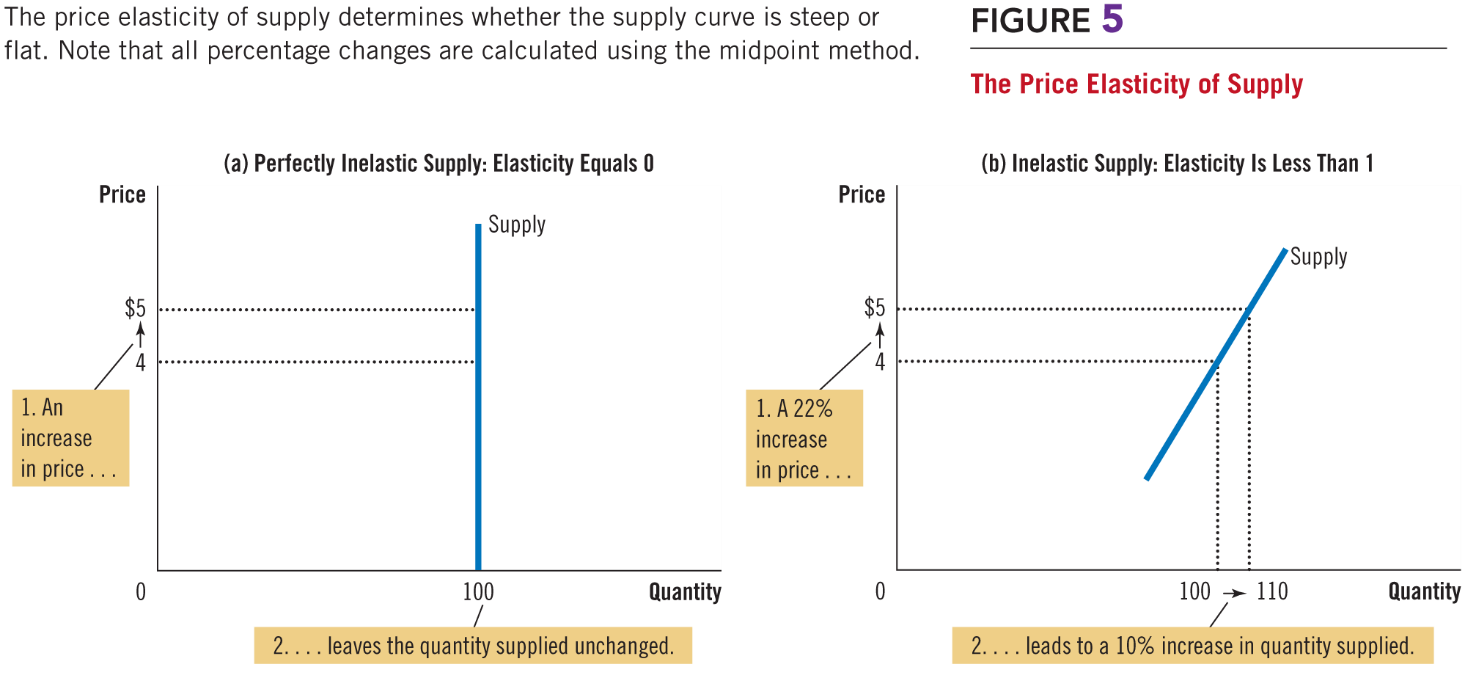 30
Figure 5 The Price Elasticity of Supply (c)
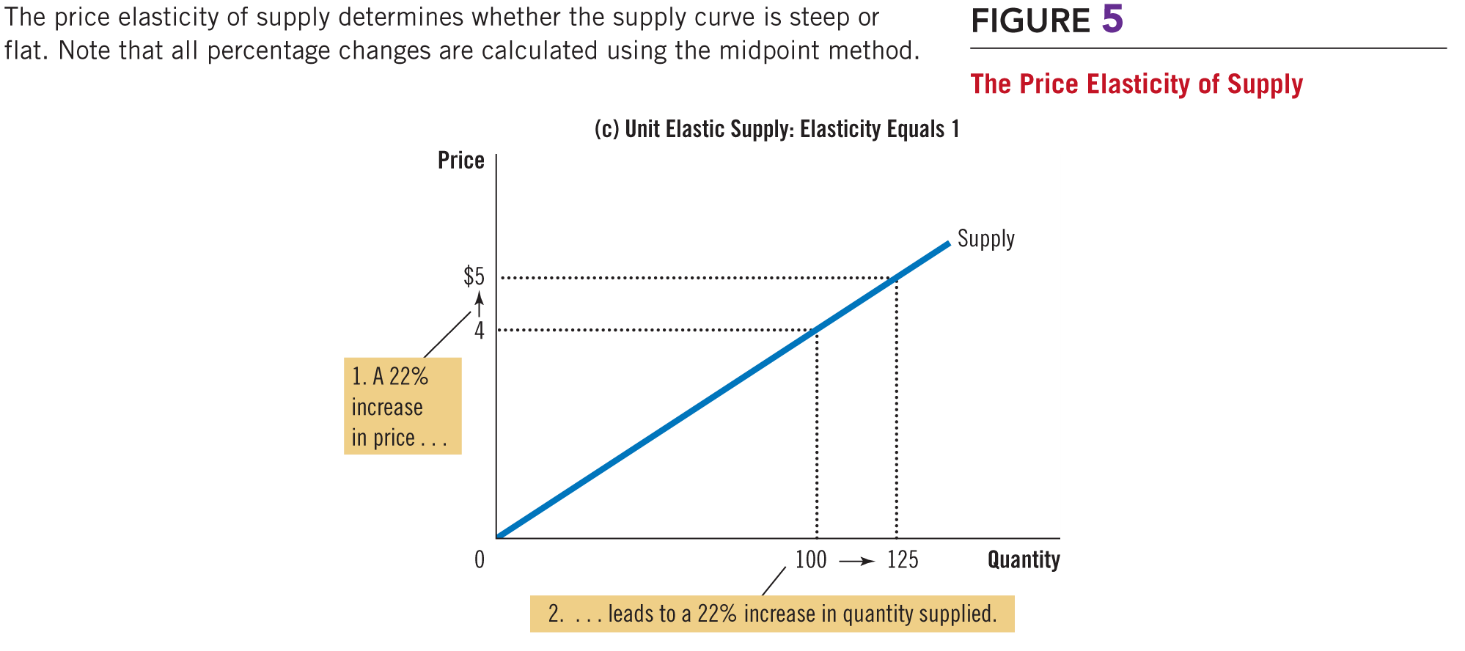 31
Figure 5 The Price Elasticity of Supply (d, e)
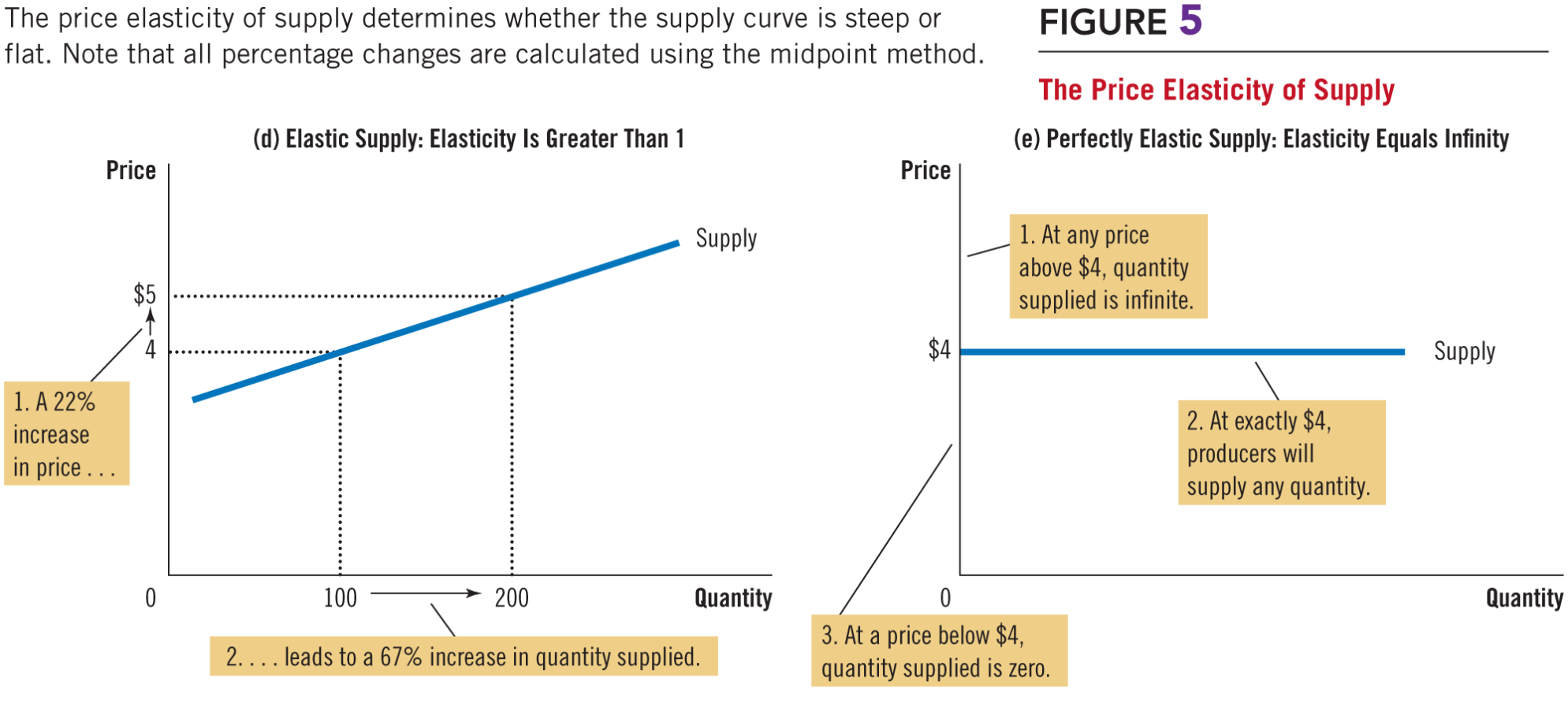 32
The Elasticity of Supply, Part 6
Supply curve
Different price elasticities
Points with low price and low quantity
Elastic supply
Capacity for production not being used
Points with high price and high quantity
Inelastic supply
33
Figure 6 How the Price Elasticity of Supply Can Vary
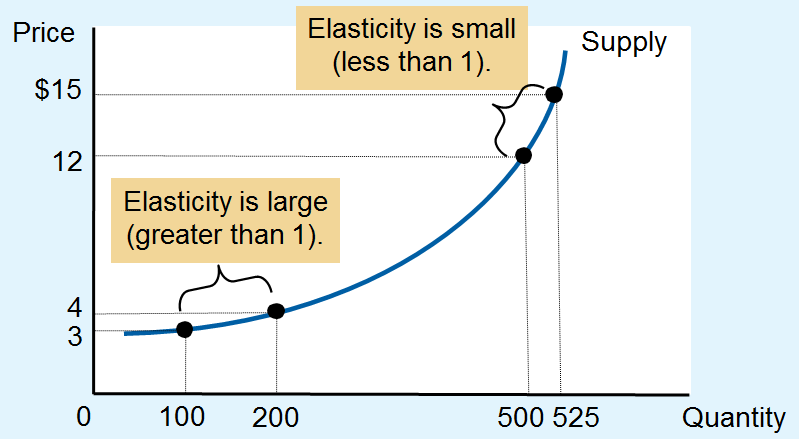 Because firms often have a maximum capacity for production, the elasticity of supply may be very high at low levels of quantity supplied and very low at high levels of quantity supplied. 
Here an increase in price from $3 to $4 increases the quantity supplied from 100 to 200. Because the 67 percent increase in quantity supplied (computed using the midpoint method) is larger than the 29 percent increase in price, the supply curve is elastic in this range. 
By contrast, when the price rises from $12 to $15, the quantity supplied rises only from 500 to 525. Because the 5 percent increase in quantity supplied is smaller than the 22 percent increase in price, the supply curve is inelastic in this range.
34
Three Applications, Part 1
Can Good News for Farming Be Bad News for Farmers?
New hybrid of wheat – increase production per acre by 20%
Supply curve shifts to the right
Higher quantity and lower price
Demand is inelastic: total revenue falls
35
Figure 7 An Increase in Supply in the Market for Wheat
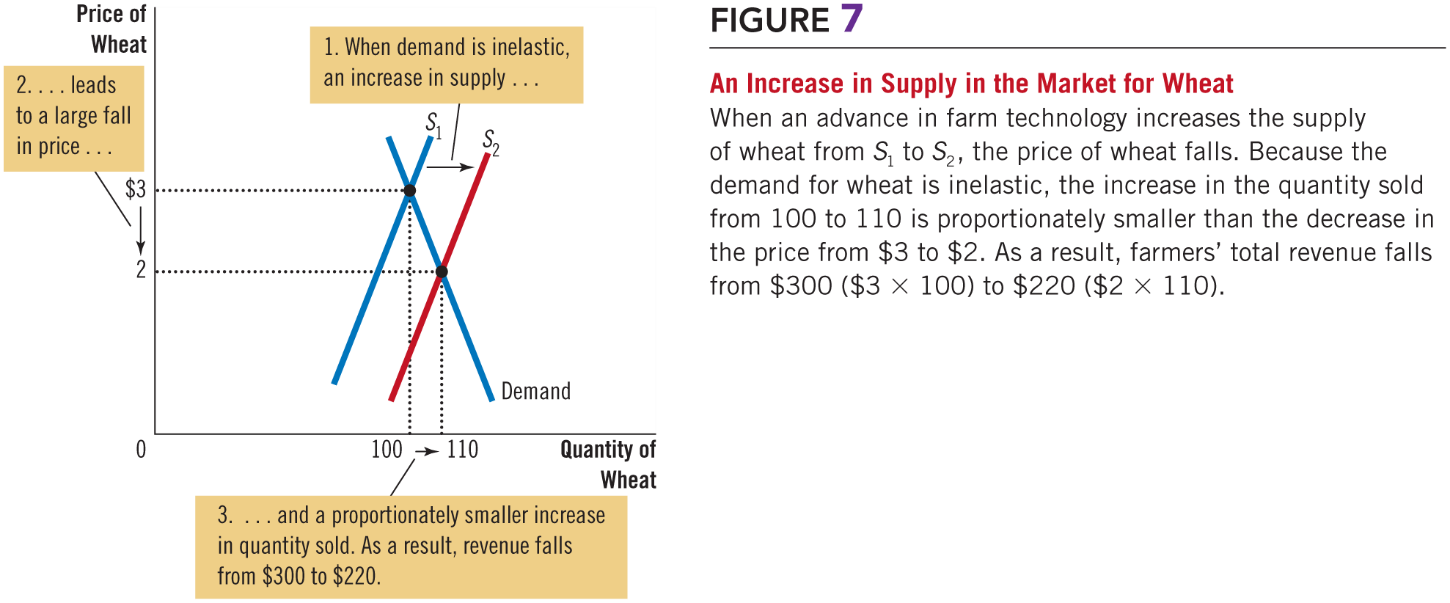 36
Three Applications, Part 2
Can Good News for Farming Be Bad News for Farmers?
Paradox of public policy
Induce farmers not to plant crops
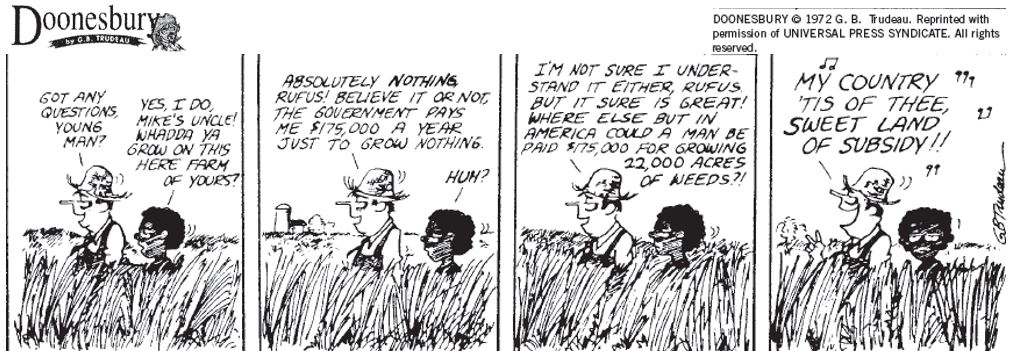 37
Three Applications, Part 3
Why Did OPEC Fail to Keep the Price of Oil High? 
Increase in prices: 1973 – 1974, 1971 – 1981
Short-run: supply and demand are inelastic
Decrease in supply: large increase in price
Long-run: supply and demand are elastic
Decrease in supply: small increase in price
38
Figure 8 A Reduction in Supply in the World Market for Oil
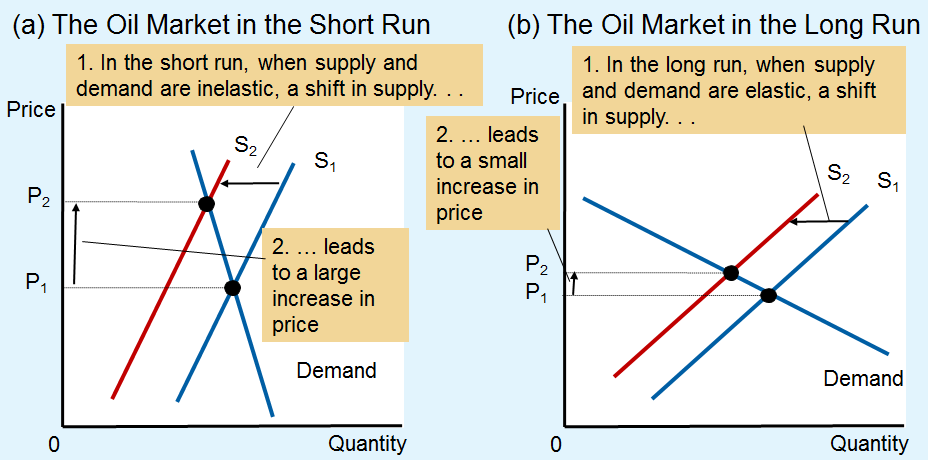 When the supply of oil falls, the response depends on the time horizon. In the short run, supply and demand are relatively inelastic, as in panel (a). Thus, when the supply curve shifts from S1 to S2, the price rises substantially. 
In the long run, however, supply and demand are relatively elastic, as in panel (b). In this case, the same size shift in the supply curve (S1 to S2) causes a smaller increase in the price.
39
Three Applications, Part 4
Does Drug Interdiction Increase or Decrease Drug-related Crime?
Increase the number of federal agents devoted to the war on drugs
Illegal drugs: supply curve shifts left
Higher price and lower quantity
Amount of drug-related crimes
Inelastic demand for drugs
Higher drugs price: higher total revenue
Increase drug-related crime
40
Three Applications, Part 5
Does Drug Interdiction Increase or Decrease Drug-related Crime?
Policy of drug education
Reduce demand for illegal drugs
Left shift of demand curve
Lower quantity
Lower price
Reduce drug-related crime
41
Figure 9 Policies to Reduce the Use of Illegal Drugs
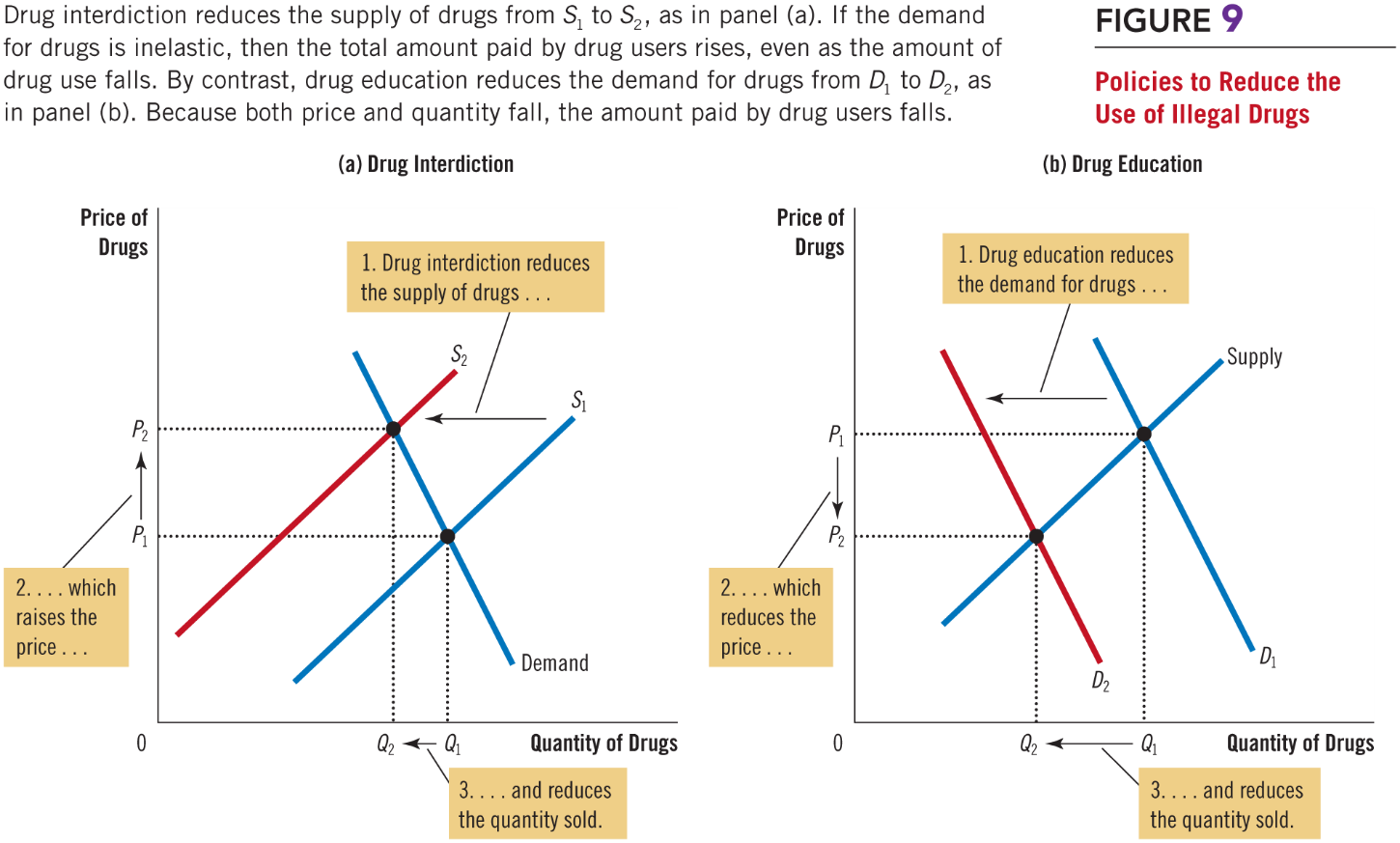 42